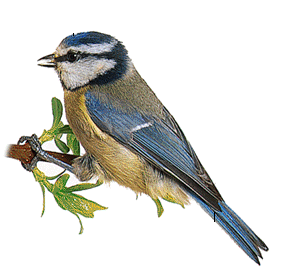 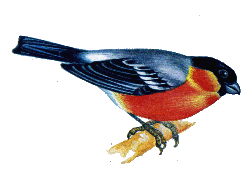 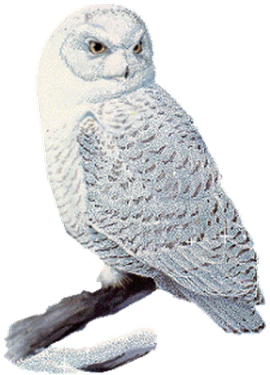 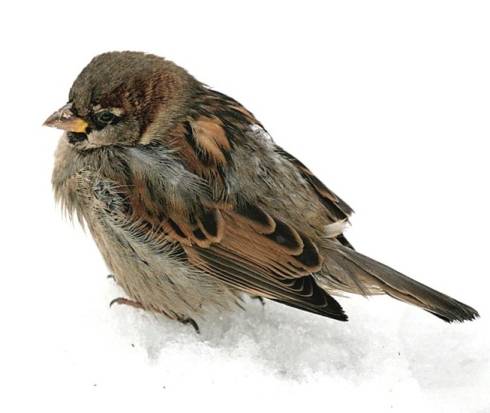 Проект «Зимующие птицы»
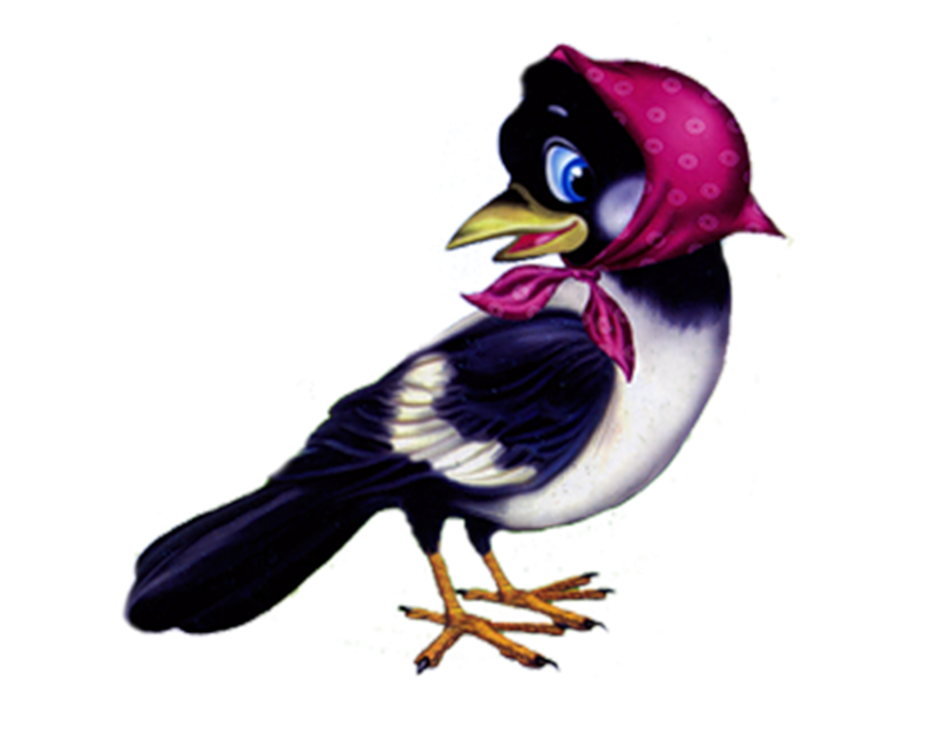 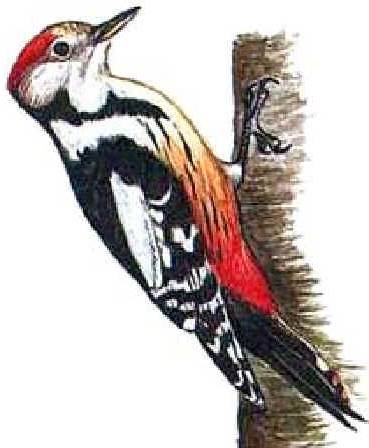 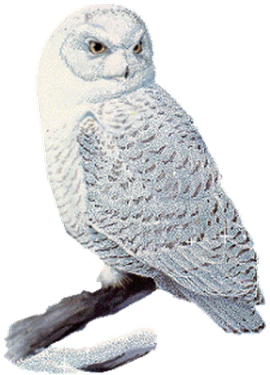 Сидят вороны по столбам, галдят на ветках галки,Привольно прыгать воробьям, как бы крутя скакалки.
Но если долго снег идет и долго длится вьюга,Тогда, друзья, приходится пичугам нашим туго.
Сугробами засыпаны бугры, дворы, дорожки,Не могут пташки отыскать ни зернышка, ни крошки.И вот летают все слабей ворона, галка, воробей…
Скорей на помощь, дети! Вот в этот самый трудный часСпасенье птицы ждут от вас. Кормите их! Согрейте! Повесьте домик на суку! Рассыпьте крошки на снегу,А то и манной кашки… И оживут бедняжки!
По небу весело скользя, взлетят пернатые друзьяИ пропоют, чирикая: “Спасибо вам великое!”
                                       К. Мухаммади
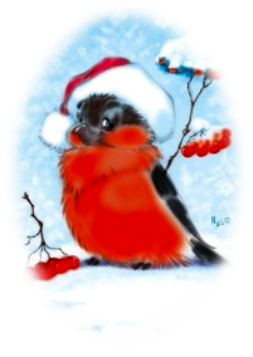 Актуальность
Птицы,  окружают нас круглый год, принося людям пользу и радость. В холодное время года доступной пищи становится значительно меньше, но потребность в ней возрастает. Иногда естественный корм становится практически недоступным, поэтому многие птицы не могут пережить зиму и погибают. И мы, педагоги, совместно с родителями, должны научить воспитанников видеть это, пополняя представления о зимующих птицах, их повадках и образе жизни, создать условия для общения ребенка с миром природы.
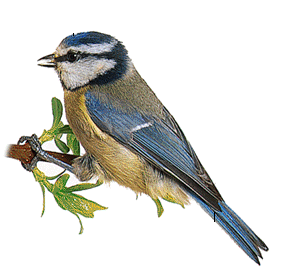 О проекте
Тип проекта: информационно-творческий.
Вид проекта: групповой.
Продолжительность: краткосрочный (январь – март)
Возраст: 4 – 5 лет.
Участники: воспитатели,  дети средней группы, родители воспитанников.
Интеграция образовательных областей: «Социализация», «Коммуникация», «Познание», «Труд», «Художественное творчество», «Чтение художественной литературы»
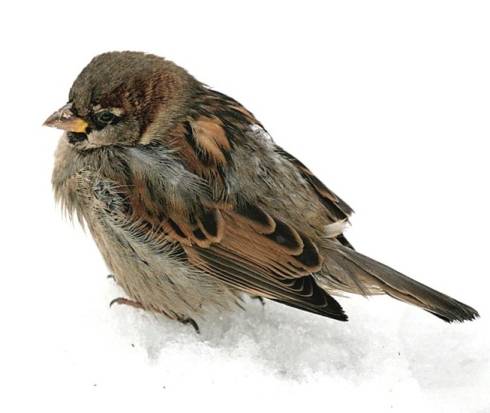 Проблема:
Недостаточное представление детей 
о зимующих птицах.
Цель: формирование экологических знаний о зимующих птицах и ответственного, бережного отношения к ним.
Задачи:
Пополнить предметно-развивающую среду по теме проекта.
Расширить кругозор детей о зимующих птицах.
Способствовать развитию творческих и интеллектуальных способностей воспитанников.
Привлечь воспитанников и родителей к помощи птицам в трудных зимних условиях.
I этап - подготовительный
Конкурс кормушек «Столовая для птиц
Мы комушки смастерили, мы столовую открыли!
II этап -основной ( практический)Экскурсия в краеведческий музей
Экскурсия в библиотеку«Путешествие в зимний лес»
Семейно – экологическая викторина «Зимующие птицы»
Продуктивная деятельностьРисование «Дятел»
Аппликация «Воробушки на снегу»
Лепка «Воробушки на кормушке»
Конструирование «Птица»
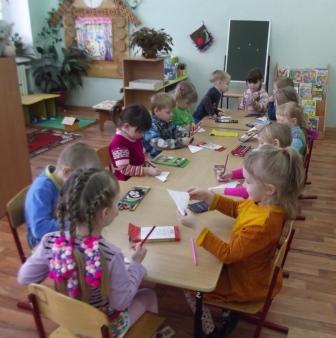 Подвижные игры
III этап – заключительный  Творческая выставка
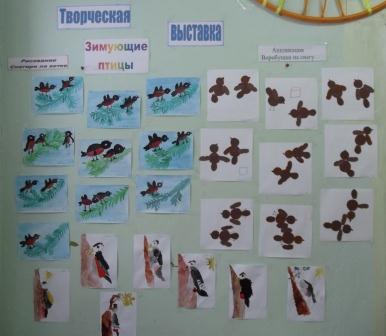 Праздник птиц
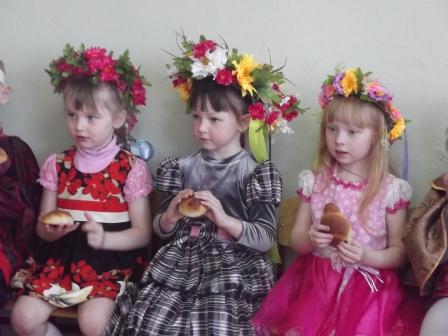 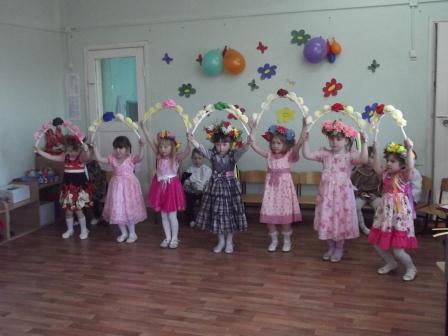 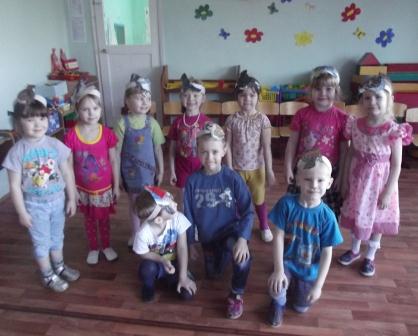 Спасибо за внимание!